NEWS & INFORMATION, COMMUNITY CURATION & “DATA ALCHEMY”:The Bleeding Edge of Library Opportunity
“Internet Librarian: A202
October 28, 2014

Kenn Bicknell
Digital Resources Librarian
Los Angeles County Metropolitan Transportation Authority
[Speaker Notes: Thank you!  It’s a pleasure to be a part of this exciting day.  

I’ve worked in public libraries, an academic library, a corporate special library and a museum library, and I have taught five years of cataloging and research methodology, and now I wear several other hats:  blogger, historical researcher, and as mentioned in my introduction, I lead an alliance of libraries, archives, museums, historical societies and personal collectors across Southern California.  I’m also a reformed cataloger!  

So, in preparing for this talk, I wanted to combine a sort of 30,000 foot overview of what I see as some exciting directions with some real world, practical stuff.

While some thought leaders in libraries focus on EMERGING TRENDS or LIBRARY FUTURES, I’m focused much more on what you can begin to do RIGHT NOW to engage your users – and your POTENTIAL users as well.

So today, I am going to identify three opportunities for you, and look at strategies to consider SEIZING them as well.  More on those in just a minute!  OK, let’s get started…]
About the “Metro Library”
[Speaker Notes: The Metro Transportation Library is rather unique.  

We are the most comprehensive transit-operator owned libraries in the United States, and the only multimodal transportation library in Southern California.  

We serve over 8,000 employees, plus contractors, consultants, educators, students, the media, transit buffs, history nerds, and our colleagues in transit and transportation throughout the world.  

(I will be using various historic images from our collection to spruce up some of these slides.  This image is of a 1920s open-air double-decker bus on Wilshire Boulevard.  Not only are the buses great to share, but so is the story of why streetcars were never built on Wilshire – it was full of mansions way back when and wealthy citizens had it written into the city code, and it remains to this day.  You can read that story on our blog later)]
Breaking The Mold
[Speaker Notes: So that’s 9,000 employees, in a County of about 10 million people, and we’re on the 15th floor of a building in downtown Los Angeles – not the most accessible place for the public.  

But as a publicly-funded government agency, we serve not only our staff, including planners, engineers and operators, but contractors, consultants, academics, instructors, students, journalists and other media types, historians, bloggers, transit advocates, the film industry, L.A. history nerds, and pretty much everyone else!

And oh yes, we do it all with just 1.5 Librarians.  I’m ONE, and my Library Administrator is the .5 (He also oversees Records Management, which is rather ulcer-inducing. 

Obviously, traditional service model does not work.]
The Perfect Storm Drives Innovation
[Speaker Notes: I could do an entire presentation about the collection and its history, but I will just give you the basic facts to provide the context for how we have met the challenge of outreach through innovation despite being resource-deprived.

We hold all the resources of Metro’s predecessor agencies, going back to the 1890s.  We have about 50,000 items in our Library, and perhaps 200,000 items in our Archive.  

Approximately 40% of our print collection alone is totally unique.  In 2008, Los Angeles County passed Measure R, a half-cent sales tax increase to fund more than $40 billion over the next 30 years to build Los Angeles’ long-range transit plan.  

This not only created a greater appetite in transit and transportation information, but this development also converged with the widespread adoption of mobile technology, the rise in citizen journalism such via personal blogs, Patch sites, etc., and greater attention paid to a resurgent downtown Los Angeles and a car-free lifestyle.  So, it really was a perfect storm of factors that converged all at once, along with a Recession which severely cut our budget.

What you see here is a rendering from a 1946 proposal to remove all the street-level sidewalks from downtown Los Angeles and put them on the Second Floor.  This hair-brained scheme was pitched to downtown businesses as a way to double their storefront windows to market their goods. Another great story on my blog about it, and fortunately for pedestrians, the physically impaired, and motorists, it never came to pass!]
“Better Than Free”: 8 Generative Values Of Digitization
Immediacy
Personalization
Interpretation
Authenticity
[Speaker Notes: Authenticity is another important value – reinforcing the perception that in this day and age of mash-ups, Photoshop and other types of edits, digitization allows users to “handle” true copies while we guard the unaltered originals for safekeeping.]
Accessibility
[Speaker Notes: We need to elbow our way into an increasingly agile and mobile, but crowded, world.  

We are competing for eyeballs in telling our story and promoting our value.  

Multiple platforms are key to being where our users are, and I will be addressing more of this a little later.  In the image here, you can see a “modern” streetcar headed for Century City – as proposed back in the early 1960s when Century City was being built.]
Findability
[Speaker Notes: But providing access means nothing if users cannot locate resources.  

Findability is a different consideration than access – we need to address the ease with which users can locate material, not just access it.  

(This image is the “before” and “after” images of one of the many bridge crossings over the Los Angeles River in March, 1938.  Hard to imagine now during the drought, but L.A. got like 15 inches of rain in a few days.  The heavy runoff washed out numerous Los Angeles Railway and Pacific Electric streetcar lines, leading to the “concretization” of the River to avoid future floods)]
Embodiment
[Speaker Notes: Embodiment addresses our desire to further strengthen our reputation as a trusted source for information.  

We protect not just individual resources, but collections and the overall heritage of the mobility agenda and transportation legacy of Southern California. 

(What you’re looking at here is a recently discovered image of visitors atop Mt. Lowe, the railway east of Los Angeles that was one of the biggest tourist attractions in California in the early 1920s).]
Patronage
[Speaker Notes: And finally, we want to build on all of these values.  

I believe that the only thing better than free is more of it.  Nothing beats word of mouth marketing, so engaging our users and making them into our own most valuable boosters and referrers is in our in addressing the other values]
Digitization & Collaboration
[Speaker Notes: But we are not a static library and archive. Our collection continues to grow with not just new publications, but “new old” stuff.  We find things that were mis-filed (our previous archivist was actually a historian who had non-archival methods of arranging things), we get new donations of archival material via employees and people who have been photographing transit for decades, and we collaborate with other institutions. 

One very successful partnership is represented here, we digitized Occidental College’s entire 44 year run of CALIFORNIA HIGHWAYS, an incredible periodical documenting all of the states highway planning from 1924 to 1967.  I spearheaded this because we had very little freeway history in our collection, so this partnership which I don’t have time to explain fully here, allowed us to borrow the rarely-used originals and share the digital files with Occidental for a win-win situation.  I created a Google Custom Search tool in about 5 minutes for full-text searching, edited the cataloging record to include links to both the file directory of issues and the search tool, and have extracted countless images and maps from the publication as stand alone resources to add to our Flickr collection and blog posts.

But I’m getting a little ahead of myself – let’s go back to the beginning.]
“Better Than Free”: 8 Generative Values Of Digitization
[Speaker Notes: I started working at Metro Library three months before the passage of Measure R, when everything kind of hit the fan, so to speak. But we rose to the occasion.  The Digital Resources position was new, and I took some time to think about a long-range strategy, but not too much time – because I’m a firm believer in diving right in as well.  

There were other challenges, such as the complex subject focus of our collection.  Transportation is incredibly interdisciplinary.  It involves urban planning, land use, architecture, finance, legal issues, geology, social justice…many different areas that demand a lot of an employee to develop subject expertise.  And I had no transportation background, so while I was working on digitization and social media, I asked my Library Administrator to PLEASE cc me on every reference question answered via email, and fortunately nearly all of our reference questions are via email…and I will talk in a few minutes about what I have done with all that information.

Meanwhile, I started considering what needs to go into a digitization project and overall plan.  I found Kevin Kelly’s “Better than Free” generative values a good place to start, and I will review them briefly here.]
OPPORTUNITIES & STRATEGIES FOR LIBRARY PROFESSIONALS
NEWS AGGREGATION & DISSEMINATION

COMMUNITY CURATION

DIGITAL DATA ALCHEMY
[Speaker Notes: But we don’t take these values into consideration in a vacuum – we have to think about how our users and potential users and future users all look for and find information.

As I mentioned, for the purposes of this talk, I have identified THREE of those STRATEGIC  DIRECTIONS as roles that you may want to investigate further:

They are:

News aggregation and dissemination

Community curation

And Data alchemist

I want to examine each of these in concept and with some examples…]
STRATEGIC DIRECTION #1:NEWS AGGREGATION & DISSEMINATION
[Speaker Notes: Let’s start with news aggregation and dissemination.  Why would a library want to get involved in THIS?

As libraries strive to position themselves in an increasingly technological world as not just RELEVANT, but VITAL, one strategic direction is to leverage our expertise as information professionals in GATHERING and PUSHING organizational or community news from a variety of sources into a must-read digest.

So what are we looking at here.  On the left is a traditional newsstand, circa 1950s.  On the RIGHT, a contemporary or “MODERN” newsstand.  What’s so MODERN about it?  The HOUSING of the structure holding the media, not the TYPE of media, or the WAY in which the consumer accesses the information contained IN IT.  

The consumer still has to make their choice based on past experience with a particular publication, or what they see on the cover (given that you aren’t supposed to stand there and read the entire publication).

The consumer has to TAKE THEIR CHANCES on what they find inside will be important or interesting to them.  And with broadcast news, it’s whatever fits into a pre-determined time period.

But new tools allow libraries to BREAK DOWN those restrictions.  This isn’t about replacing news sources – or even newsstands – it’s ABOUT CONTRIBUTING TO THE QUALITY OF LIFE OF THE USERS.  Aggregating news and information helps them do their jobs or live their lives better without the DISTRACTION FROM, or LABOR OF finding information they want…need…or even don’t realize they need.]
Why?
[Speaker Notes: A convergence of factors is making this activity not only possible, but much easier for both libaries and the user:

The growth in online news and information makes it easier for us to collect and disseminate
The growth in ways information can be repurposed & shared has increased the ENJOYMENT of that experience
The growth in hyper-local citizen journalism (like Patch sites, and neighborhood newsletters online) has created new MACRO TRENDS of micro-level interest
The blurred lines between news sites & blogs has created new audiences accepting of, and interested in, non-traditional media
24/7 access to news and the ROUND-THE-CLOCK NEWS CYCLE has captured people’s ATTENTION and imagination, even while non-stop coverage and distortable sound-bites are turning many of them off

And finally, and perhaps most importantly, Users welcome us as a middle-man in communicating valuable knowledge amidst info-glut.  
The image here is of an “ON-DEMAND” magazine printer, a product prototype announced in Sweden in December.  After you swipe your credit card, it aggregates the content of your choice and prints it – a process which supposedly reduces Greenhouse Gas Emissions by 60%.  But let’s go one better than that…]
[Speaker Notes: By the year 2020, the majority of Americans will use a smartphone as their main connection to the Internet, not a personal computer.  It will become the NORM for everyone to be accessing the internet everywhere, not just while tethered to a particular device in their home or office.

The graph here shows that NEWS and GENERAL KNOWLEDGE are the #2 and #3 categories for mobile information-seekers.

This presents us with an incredible opportunity.  Here at the Metro Transportation Library, we’ve seized on this trend to accomplish several things.

First, we want to brand and promote ourselves as a source of high-quality, timely information.  A high-profile, daily branded product in users’ faces is not a bad thing
This is an objective because we want to play a role in collecting and disseminating a range of disparate information on a very interdisciplinary topic
Transportation is COMPLICATED, and those whose business it is to follow what is happening STRAIN TO KEEP UP.  Transportation involves MOBILITY, LAND USE, DEMOGRAPHICS, LEGAL ISSUES, FINANCE, ENGINEERING, URBAN PLANNING, GEOLOGY, SOCIAL JUSTICE and many other components
Also, Los Angeles County is a complex landscape of overlapping jurisdictions, millions of residents and countless media outlets
Finally, Transportation planning also involves local, state, and federal politics, all with their own complexities, so whatever we can do to demystify that world for our users, including our own employees, is a good thing]
Aggregation
[Speaker Notes: We began aggregating transportation news way back in 2005.  Our initial BLOGGER platform is like the Stonehenge of transportation social media.  We were doing this before anybody else in the nation, and we have challenged ourselves to evolve alongside the technology

This daily work eventually evolved into a curated keyword list for Google Alerts.  When Los Angeles County passed what is known as “Measure R” in 2008, a PERFECT STORM of converging factors slammed us in the face.  Measure R is a 30-year ½ cent sales tax increase designed to raise $40 BILLION to build out the transit system for Los Angeles County.

This directly leads to: More citizen advocacy, more attention being paid to multiple transit projects and proposals in a range of planning and construction, and more opportunity to inform people – OR miss that opportunity OR get it wrong.

We HAD to evolve, and we had to go mobile as well.  Here you see how our Headlines appear on a mobile device, which are accessed both through our Library website, or as part of Metro’s enterprise app.

Alas, Google Alerts died off recently, so we had to go with another aggregator tool and began using Feedly.  However, there are other models for getting what you need and what will work best for you and what you may wish to accomplish]
Creating your own newspaper
[Speaker Notes: Over time, we realized that a list of 5-10 daily headines that had grown to more than 50 every day, along with their links, was neither sustainable in terms of labor involved 5 days a week, NOR visually appealing for the reader.

We migrated our platform from a hands-on Blogger site to the Paper.li online newspaper format.  Paper.li takes Twitter feeds and publishes them daily or weekly as a “tweet digest.”  It’s like the old informercial:  “Just set it and forget it.”  It publishes automatically with the frequency you choose.

But by gaming the system with curated twitter feeds and some crafty front-end customization, we got rid of clutter and began publishing our own customized newspaper.  On the left you see a screen shot of the “raw” rendering of the daily “Twitter” news, but on the right is the enhanced product, with a branded banner, more information about us in the box on the right, a nice background image, etc.

The process is too detailed to explain here, but this product has done a great deal to create a great user experience with valuable information delivered directly to our users EVERY SINGLE DAY.]
Featured content every day
[Speaker Notes: NOW, our Daily Transportation Headlines is a core Library service.  On the left is a screenshot of our Library homepage.  In the lower left you see how RSS feed brings the curated transportation news content into that piece of prime real estate on our site.

On the right is a screenshot for THE SOURCE, the primary online communication tool for the entire agency.  Our transportation headlines are featured there also, with added commentary from other Departments, so we have internal and external customers, along with repurposing within our own organization to supplement their messaging out to the community at large.

We have received NATIONAL RECOGNITION for this effort, and when we have had to suspend publication of it for technical issues, BOY, do we hear about it from our subscribers.  They PANIC and ask, “DID YOU STOP PUBLISHING THE HEADLINES?”  It’s a great service to not only keep our users informed and save them time so they can focus on other things, but it also serves as a platform to promote some of our other products as well!

It’s a nice way to get in peoples’ faces every single day, WITHOUT GETTING IN THEIR FACE.  We are currently re-evaluting our platforms and the time and labor involved, but this product’s value CANNOT be denied.]
STRATEGIC DIRECTION #2:COMMUNITY CURATION
[Speaker Notes: OK, let’s move on to the second strategic direction, which is “COMMUNITY CURATION”

This means joining forces to take responsibility for bringing together disparate groups that:
build community
Foster a sense of belonging
Preserve cultural and historical heritage
Champion facets of local uniqueness

So you might be saying, “Kenn, we’re a library.  We already do that stuff.”  But the KEY to this strategic direction is leveraging the new technologies that enable NEW collaborations that weren’t possible before.  Building community has always been there (or at least for a very long time) but the HOW is rapidly changing, if you assume a role in it.]
Flickr and Beyond
[Speaker Notes: At the Metro Transportation Library & Archive, we have uploaded over 9,000 images to Flickr during the past 5 years.  We have found success beyond our wildest dreams.  We used to get excited when we got over image 2,000 views per day.  Now, anything less than 10,000 is a slow day, and we routinely see upwards of 25,000 views per day.  

This chart screenshot from last month shows over 32,000 views one day, and an all-time view total in the bottom right of over 4.9 million.  As of today that is actually well above 5.3 MILLION all-time views.  

Two things:  One, how we have achieved this and our other successes in social media are too long a story for this presentation.
Two:  This is not BRAGGING, it’s really to illustrate the HUGE APPETITE for both contemporary images as well as historical context and interpretation, which is WHAT. WE. DO.

How we created that appetite is the real story.  It’s not just that people suddenly decided that old photos of buses and streetcars were SEXY.  

Thanks to Measure R, passed in 2008, (the same year we LAUNCHED Flickr), Los Angeles embarked on the most ambitious mobility agenda of any city in the world.  

The popularity of this material speaks to the community building feature of FOCUSING ON LOCAL HISTORY.

We also love to SHARE.  While some institutions are protective of their digital resources, and many of them have many different reasons for that, we have embraced the “take it, it’s yours” philosophy of a government agency and unleashed our images…or at least, the .jpg versions of them and not the publication-quality .TIF versions…to the world.  And it has brought us immense success – if you consider name recognition, respect within our organization, and being recognized as a national and international leader in innovative resources sharing as “SUCCESS.”]
Creative Resourcing
[Speaker Notes: So, we’ve made that SHARING VALUE all about not just ACCESS, but FINDABILITY!

Sure, Flickr and other photo sharing sites were created with the intention of sharing photo collections online.  But don’t let that stop you from using it for what you like.  If there is a great tool with high visibility, think about how you can use it to shift eyeballs to what YOU do.  You work hard, so why not?

Don’t have many photos in your collection? Then take some and make a tour of your library. 

Don’t have video in your collection for your own YouTube channel? Create a playlist with content from others.  Create opportunities for people to discover YOU, and what YOU DO *and* how creative you are as well.

By now you’re probably wondering what you’re looking at here.  This is a rendering of a monorail proposed for downtown Los Angeles in 1961.  The history of Monorail proposals in Los Angeles is actually fascinating, and after Disneyland opened in 1955, people started cooking up all sorts of ideas for the future of mass transportation.  But this image didn’t come from a photo in our collection, it’s harvested from a print report whose images, maps and other potential stand-alone resources would otherwise go unnoticed.  People would never find that dusty report in our Archive, let alone know what great stuff was inside it!

But by extracting it and adding it into our Flickr site, we are educating people by linking back to that digitized document, and creating conversation in the community about everything from the pros and cons of different transportation modes to the psychological aspects of re-creating automobile tail-fins on a fixed-guideway monorail that wouldn’t benefit from an aerodynamic advantage.  What conversations are you creating from creative use of resources at your disposal?

I digitized all of our historic traffic plans going back to 1911 – the first call for a subway in Los Angeles.  Aside from the fact that it only took 82 years to actually happen, some other interesting things happened with these reports themselves…]
You never know where it will lead
[Speaker Notes: I created a webpage with links to all of those reports, which I had made full-text searchable, and they were discovered by a curator at the Getty Museum here in Los Angeles.  Long story short, Our efforts at “community curation” and engagement resulted in us playing a large role in the transportation component of a major exhibit titled OVERDRIVE: L.A. CONSTRUCTS THE FUTURE, 1940-1990.  The exhibit moved on to the National Building Museum in Washington, D.C., where it is still showing.  When the Chief Curator there called me to ask if they could get permission to re-photograph one of the reports we loaned so they could use the graphic at the entrance to the transportation gallery, who was I to say “NO?”  Here’s a photograph of that 12-foot tall reproduction, and the rest of our goodies are now on view for countless East Coast eyeballs.  

But Flickr and other photo sites aren’t the only opportunities for community curation.  There are some very innovative things going on with Pinterest right now in libraries.  And it hasn’t gone unnoticed that Pinterest has demonstrated some of the most explosive growth compared to other social media properties.  There, you will find an addictive, visually compelling platform, a high degree of personalization, an ease of sharing, and a one-stop tool that accomplishes what ALL libraries focus on, really, in one way or another:  a site to collect, preserve, and provide access to what you think is important!]
New uses for old information: Turn your ready-reference files inside out
[Speaker Notes: And why save all that good information for just the professionals?  Some of the most valuable things we keep away from our users are our ready-reference files and other items that answer frequently asked questions.

If they are so frequently asked, why aren’t more libraries publishing the answers before the questions even get asked?]
Knowledge Base
[Speaker Notes: I had this idea to create a knowledge base out of our in-house ready reference files.  

This included several files, print documents and spreadsheets that could be molded into a local “wiki” and shared with our users.  Even better, it serves as a discovery tool to link to our other digitized products such as photos, videos and film, digital documents, maps, and other resources INSIDE our AGENCY but OUTSIDE the LIBRARY.

One of the main reasons I wanted to create this was because when I came to work at the Metro Library 5 years ago, I knew VERY LITTLE about transportation planning, construction and operations.  So I asked my colleague (oh by the way, we only have 2 librarians for an organization of over 8,000 employees serving 10 million citizens in Los Angeles County, so we are KIND OF BUSY)…

So, I asked my colleague to please cc me on every reference question he answered via email – and we do NEARLY ALL of our reference work by email.  After 5 years, I have this incredible resource to share with others so the wiki can also serve as an FAQ – “Search here first!”  It goes hand in hand with our efforts to continue digitizing resources within our collection and sharing links to externally accessible resources so you can find out how federal legislation affects a particular aspect of local planning, OR when the last streetcar ran in 1963 if it’s 3 in the morning and you’re in your pajamas, and so forth.

So, you may be asking, “Hey, there’s already Wikipedia and it’s highly visible, and you were just talking about discoverability opportunities, so why not just create or enhance entries on Wikipedia?”

And that’s true, but for the type of hyper-local information SPECIFIC to our organization, we believe that a local product is best.  We maintain more control over the content (no one else can edit the entries) and it has the same look and feel as our Primary Resources blog built in Word Press.  Furthermore, and I think this is really important, we can measure and analyze how people are looking for information and take that into consideration when building out other tools and iterations of our website.]
Calendaring
Online calendar
Sample calendar entries
[Speaker Notes: Here you see two examples of calendar entries for “This Date in Los Angeles Transportation History.”

On the left is today, February 7th.  On this date, Congressional action overturned a ban on subway tunneling in West Los Angeles, paving the way for resumption of the Westside Subway from Koreatown to UCLA.  You can see one of our construction photos featuring a giant boring (“boring” as in drilling, not yawn-inducing), boring machinery, which if you click on it, opens a new tab for that photo in our Flickr collection.  If you choose to explore there, you can link around to other subway construction photos within that set, and that has helped drive up our Flickr views as well.

As you read the story for that day, you also see hyperlinks to web-accessible archived news stories of ours that we maintain, knowledge base entries for predecessor transit agencies, digitized legislative documents, and more.  

The calendar has not only become a multi-media research tool, BUT we can Tweet out each days entry along with the news items we covered earlier in the presentation.  So when I spoke earlier about getting in people’s faces, we lead off the days news with what happened on that day, so our own product is front and center in the aggregated news content.

This allows us to play a greater role in our organization’s public outreach to inform, educate, and build community.

In the second entry on the right for March 25th, you see an embedded YouTube clip.  On that date in 1937, 8-year old Shirley Temple served as the guest of honor at the debut of new “modern” streetcars for the City of Los Angeles.  It’s a charming clip so I encourage you to look at it later – and by the way, I have built the entire Primary Resources site in WordPress, as a compliment to our Library site on our enterprise Metro.Net site.  It renders beautifully on a mobile phone or tablet as well.

Any way, the Shirley Temple clip, and many others, offer us an opportunity for other types of community engagement. I had probably watched this 1 minute, 7 second clip at least 100 times before I noticed something very unusual. As the Mayor of Los Angeles, the City Attorney, and other officials are boarding the streetcar and paying Shirley their fare, you can barely hear one of the men mumble “Here Shirley, buy yourself a new automobile.”

Now, first of all, it’s STRIKING in that you would NEVER hear someone tell someone to “go buy a car” at an event for transit in this day and age. But more importantly, who was this guy?  We do know that as the streetcar system was dismantled in later years, key players in that deal to convert streetcars to buses were the Five Fitzgerald Brothers, one of whom was one of the most successful car deals in Los Angeles.  Could this be him?  Wouldn’t that be wonderful to discover that?  Maybe one of our viewers would want to investigate that further.

By sharing these types of resources ,we can engage our users in discussing social history as another facet of community building, just like the monorail proposal recreating automobile features to strengthen familiarity and public acceptance.  By including links to full-text digitized documents, photos, film, maps and other resources, we not only provide an engaging user experience, but we are able to tell a more complete picture of what happened and why in local history.

All of this leads to a true “webification” of the library – not just reaching out to other sources – but linking between our own.  We don’t have to push people to other properties and away from our own good stuff…]
Interactive Timeline: Tiki-Toki
[Speaker Notes: We have used other tools to explain local history as well.

One of them I discovered is Tiki Toki, a free interactive timeline tool that our superstar intern built and launched to tell the very complex story of Los Angeles transportation history going back to the 1870s.  

Did you know that Los Angeles had cable cars, just like San Francisco?  Check out the timeline later to learn why they lasted less than a decade.

I don’t know how well you can see this screenshot, but it features a traditional horizontal timeline where you can drag through the decades at the bottom, or click on any of the text bubbles that feature thumbnail photos to link to the corresponding Flickr photo set within our online collection, as well as video, digital documents, etc.

We had all the resources in-house to plug into a creative timeline, with hyperlinks out to our primary resources.  Tiki Toki loved it so much, they chose OUR timeline from amongst 100,000 created on their website as their inaugural “Timeline Of The Month” featured on their own blog.]
Interactive Family Tree: PeoplePlotr
[Speaker Notes: A sister site from the same company is PeoplePlotr!  (What do you think of this trend of leaving out vowels in social media site naming? FLICKR, TUMBLR, PEOPLEPLOTR)…

I was BEYOND THRILLED to discover this tool as well, because previous iterations of our “family tree” looked like something a 6 year old would create with a SPIROGRAPH.

Now we have access to a great tool that helps us tell the very confusing story of predecessor transit agencies in Los Angeles.  It’s like the “BEGATS” in the Bible – lots and lots of complex relationships over time.  It’s far too large to capture in one screenshot, but I wanted to illustrate that YES, you can convey complex relationships with compelling infographics tools, and

YES, in the upper right hand corner, there was a “Los Angeles Ostrich Farm Railway Company” from 1886-1887, but the history of ostriches in Los Angeles is another talk for another time.

So, like the Tiki-Toki timeline, our users have appreciated this … and once created, it doesn’t change in structure because this one is all historical, but you can enhance the resources that link out from it as you discover more information or do more research. You can find links to all of these tools at metroprimaryresources.info]
Beyond Flickr: Historypin
[Speaker Notes: Now things start getting really interesting.  Up to this point, I’ve shared some of the tools I’ve used at the Metro Transportation Library for just our resources.  But what happens when we start playing in a shared sandbox?

This is Historypin.  In a nutshell, it was developed by a guy named Nick Stanhope in London.  He was looking at old family photos with his grandmother, and asking her “Who is in this picture?”  “Where was this taken?”  “What are they doing?” and so forth.

She shared with him all the stories behind the images – the METADATA if you will, and he realized that he would never have known all that good stuff if he hadn’t asked.  Obviously, once our seniors are gone, the metadata goes out the window with them.  Some of us have varying degrees of experience with oral histories, but check this out.

Historypin acts like a photo sharing site, with geolocation features like you would find in Flickr mapping, but it ALSO features a chronological data layer – so you can search for images across place AND time.  Once I heard about THAT, I was all about it.  

We were a global launch partner for Historypin, uploading 200 images to get going.  We wanted to be sure that they clustered together and weren’t just scattered all over the map, so you could move about easily without searching for other photos from our collection.  So we focused on Broadway downtown, Hollywood, and a few other key areas for the initial upload.

On the left is an image of our Historypin site – you see a 1950s photo of Hollywood Boulevard at Highland Avenue – a multi-modal image with streetcars, automobiles, pedestrians and there’s a bus back there, too…

You can create an account and upload your photos here and view them through your own channel or “mashed up” with contributions from other individuals and libraries, archives, museums and other collections.

On the right, you see a zoomed-in map of central Los Angeles where our photos are clustered.  The tabs above the map show that you can search our images as a feed, a list, or grouped by collection, or even as a tour – which is wonderful for telling a story through maps and photos in order, like we did with our images of the role that transportation played in the 1984 Summer Olympics in Los Angeles.  We promoted that narrative while the 2012 London games were going on, leveraging a contemporary event as an opportunity to highlight our own historic resources.]
Augmented Reality
[Speaker Notes: But now for the really cool stuff!  Historypin worked with Google to interface with their Google Street View… You know, the little yellow guy that can click and drag to a map so you can have a virtual 360-degree STREET VIEW perspective?

Fortunately for us, many of our images are street level historic photographs of trains, buses, roads, etc. so they lend themselves nicely to superimposing them onto Google Street View.

In this list view, where you see the “little yellow guy”  (sorry, I don’t know his name or technical term for him), that photo is available for viewing in the superimposed augmented reality.]
Augmented Reality
Google Street View
Fade button slider
[Speaker Notes: Here’s one of our Historypin images – a late 1940s photo of that same intersection of Hollywood Boulevard and Highland Avenue in the heart of Hollywood, looking northwest. We’ve clicked the “little yellow guy” to superimpose the geo-located image over contemporary street view, and position it accordingly so it matches up.

The historic photo is compelling for a number of reasons.  The giant cars of the period…the beloved Pacific Electric streetcars – (notice how passengers boarded in the middle of the street with no protection from traffic, ahh the good old days!), and for those familiar with the area – it’s now the site of the large Hollywood Highland shopping complex today, along with the Dolby Theatre – very different architecture and businesses than today.

BELOW the image, you see a slider button that says “FADE.”  In the image on the left you see that the button is all the way to the right. But once you click and drag it to the left – into the FADE position, the historical image begins disappearing.  Here, I’ve taken a screen capture of it about ¾ gone.  The viewer can slide it back and forth for an interactive, “before and after” experience.”

This might be easier to demonstrate with a live web view, but I didn’t want to risk that in this online talk, so I hope you get the idea.

So you can imagine that Historypin has a lot of uses beyond the obvious “WELL, THAT’S COOL” impact.  As a teaching tool … as a crowdsourced visual history of your community … as a tool to foster inter-generational communication … as something that can be packaged as a real-estate website enhancement… quite a few possibilities.

As one Historypin staffer told me, it passes the “16 year old boy test.” If you were to describe to a teenager what Hollywood used to look like, or present him with a text narrative of the street scene, they’d be asleep before you even finished your first sentence.  But THIS, THIS is an engaging, interactive experience with great potential for many different facets of the community you serve.]
Case study: Pepperdine University
[Speaker Notes: Let’s take a look at just a couple of case studies.

Pepperdine University is working with community members to document the history of Malibu, which is really fascinating in case you aren’t familiar.  They see it as a role for their institution to engage the community around them, to be a good neighbor is helping others preserve and share their personal collections.

Here’s an image of a scrapbook that was donated to them.  The woman who lovingly put these images together was sort of doing “AUGMENTED REALITY 1.O,” taking contemporary pictures over the years to put next to historic images in her own scrapbooks.

I can only imagine her reaction when she saw the digital version of her concept later on!  Kevin Miller in Special Collections at Pepperdine in one of just many librarians who have built a terrific site, so check his and others out.]
Case study: Santa Ana Public Library
[Speaker Notes: And at Santa Ana Public Library, they are fortunate to have a superstar archivist named Manny Escamilla.  Manny has organized “TEEN COMMUNITY HISTORIANS”  who do a number of wonderful things out in the community like working in conjunction with Cal State Fullerton to train them in how to do oral histories and investigate information about photos uploaded to Historypin.  The city’s demographics have changed quite a bit over the past few decades, and the Local History Room had found that its collection reflected about 5% of the current population.

Manny set out to change that – and he motivated and enlisted a small army of teenagers to help him.  They have received grants to record the stories of Hispanic veterans, among other projects.  They are a force to be reckoned with!

Part of that story – storytelling with cultural heritage data – along with MANY more Historypin applications, can be found in a great presentation by Jon Voss of Historypin from which this screenshot is taken, so contact me offline if you’d like the link!

It’s phenomenal. Very powerful stuff.]
Collaborative opportunities
[Speaker Notes: While you can leverage an incredible tool like this for your own purposes, it truly begs for collaborative opportunities.  And we are already beginning to see this type of activity as libraries, archives and museums begin working together to upload images together.

Here’s a screenshot for “Year Of The Bay,” a Historypin site marking the 150th anniversary of the Port of San Francisco.  The images come from several institutions around the Bay Area.  At the bottom you can see the “chronology slider” to choose which point in time you want to see photos from – the map reorients the thumbnails that match the decade you choose.

Not only is it content-rich, and not only does it foster collaboration amongst various institutions, and not only does it serve as a powerful educational tool, but to quote ANOTHER infomercial: “BUT WAIT, THERE’S MORE!”…and that wonderful MORE is that it solicits community participation to help identify photos, to map them, to position them properly for the Google Street View augmented reality overlay, and to enjoy some treasure hunts and contests associated with this anniversary.  (You know, you gotta wonder about those images that are pinned to the map in the middle of the Bay, but besides Alcatraz, I hope those are for images taken from a boat and not just someone playing “Pin the Tail on the Donkey” with our historical resources!).

So to summarize:  Getting information directly from the community, to CROWDSOURCE THIS METADATA, is very powerful indeed.  And fun.  And can only lead to the type of engagement that will carry over to other service areas for your library.]
Collaborative opportunities
[Speaker Notes: As noted in my introduction, I serve as the Executive Chair of LA as Subject, a network of more than 200 archives, libraries, museums, historical societies and cultural institutions who collections pertain to the history and culture of Southern California.  We are currently working with Historypin to get more members’ digitized images uploaded to create an incredible experience for both the user and the participants.  It can only create closer working relationships and higher visibility for all.

I also hope we can partner with other organizations outside of the library and archive world who value this type of work as well. For example, the LA Conservancy.

While they don’t have collections, they do have extraordinary, trained docents who provide historical walking tours of Los Angeles.  Imagine a high-interest guided walking tour supplemented by “augmented reality” on your phone or tablet.  Pre-loaded tours could be accessed on loaned iPads – there’s lots of potential for cross-pollination with what people are doing in Museums as well.

The sky’s the limit, and I intend to explore how high we can fly with this one.]
STRATEGIC DIRECTION #3:DIGITAL DATA ALCHEMY
[Speaker Notes: OK, on to our THIRD and FINAL strategic direction for this talk:  What I call “Digital Data Alchemist”

Alchemist, meaning we can play a role in taking disparate pieces of information and becoming content producers outright.]
Some Statistics, Please…
[Speaker Notes: From the beginning of time until the year 2003, we humans created 5 exabytes of data (5 billion gigabytes). In the year 2011, we created that much data EVERY TWO DAYS.  In other words, 90% of all the data in the world was created 2009-2011.
Again, from 2011, 10% of all the photos ever taken in history, were taken that year.
Every hour, we create enough internet traffic to fill 7 billion DVDs. (Every hour!)
The amount of data generated between 2012 and 2015 was expected to double.

Data is not generated only at the national or even state level.  Look at all of the information being generated at the county or city level. By Universities and private enterprise that is sharing it on the web.  Think about all the micro-level data being generated by drone photography.  So we can imagine what this is like at the local level.]
Data Intermediation
[Speaker Notes: BIG DATA and OPEN DATA are huge topic these days.  As more sophisticated tools produce more raw data, they can be mashed up in any number of ways.  

Traditional resources such as census information and demographics can be mashed up with new, sophisticated mapping tools and visual renderings to illustrate concepts and relationships that were heretofore difficult to convey.

The ability to share this information, along with a customer service ethic and the desire to feed web and mobile developers raw data to crowdsource new applications, has empowered government agencies to share data on a broad scale.

WE have information sharing in our DNA … What are you doing or thinking about doing with all the data being created in your own community or even your own organization?  Will librarians miss the bus once again?]
Crowdsourced applications
[Speaker Notes: Government agencies are creating “hackathons,” challenging developers to create new apps to increase services to citizens.  Many are geared toward specific challenges, such as data privacy, integration real time traffic data into transit information, These events are no joke.  What you’re looking at here is a hackathon sponsored by TechCrunch, a leading tech blog.

Who doesn’t want to spend their Saturday afternoon doing that?

You might think twice when you consider what the prizes are, and how important it is to develop the successful app.]
Sink or Swim?
[Speaker Notes: So what does this have to do with libraries?  Well, haven’t we always supplied census data and served as government depositories of data in print?  So just because the medium has changed, and the volume has increased, and the access methods have evolved, are we no longer a part of that supply chain?

As information professionals, we may be faced with a choice between two options:  Get on board in helping our colleagues collect, preserve and provide access to data, OR run the risk of DISINTERMEDIATION and have the Big Data bullet train pass us by.  In California alone, lots of cities and other jurisdictions, in addition to the state itself, are already gearing up for the flood.

In December, the city of Sacramento launched its open data portal with 40 data sets such as budgets, census, parking spaces, building permits, housing and crime statistics, and more.

Also in December, Los Angeles Mayor Eric Garcetti issued an Executive Directive establishing an open data initiative to prepare for public consumption sometime in the next few months.  Its’ a veritable land rush for open data and the heat is on to open the floodgates.

Just this week, the City of Palo Alto issued an OPEN DATA BY DEFAULT PROCLAMATION, in celebration of more than two years of “data transparency” and to formalize the future practice of open data, such as “Open GIS” and “Open Budget”.  It’s no surprise that Palo Alto has been recognized by the magazine Government Technology as “The Number One digital city in America.”

San Francisco’s data portal offers up 175 datasets in a sophisticated cloud environment that allows non-technical users to interactively explore data, visualize it, and share contextually-relevant information with others, on the site, across the web, and on social networks.  

Sounds to me like something people who use libraries would like -- But what should the role of libraries be in this relatively new and growing environment?  

It’s INFORMATION, but is it related to our core mission?  Are opportunities to be had?  What the heck are we supposed to do?  No answers here, but I do have a few suggestions.]
Infographics & Data visualization
[Speaker Notes: While we wrestle with some of those broader questions, it wouldn’t hurt to begin experimenting with generating your OWN infographics.  There are numerous free, online products that help you generate compelling communication tools.

Even better, data visualization toolkits can render more sophisticated, interactive and animated visual resources that convey information in new and exciting ways.

We don’t have time to go into that here, but when you look at the convergence of:
The increased technological sophistication and EXPECTATIONS of our users 
And the increased technological sophistication of the tools available to us
And the increasingly visual online world and how much time we all spend there

It only makes sense that EDGY librarians consider the extent to which they should be exploring DATA ALCHEMY for themselves and their employers…]
TAKIN’ IT TO THE STREETS...
[Speaker Notes: …AND HOW that information will be presented to, or PUSHED to, the Library’s users or potential users.

Here at Los Angeles Metro, we are in the initial phases of developing our interactive transit kiosks.  You’ve seen these in hotel lobbies and elsewhere – they look like 6 foot tall iPads.  

The New York MTA has rolled out more than 80 of these kiosks in the past two years, like the one pictured here, and they are a huge huge success. Toronto also has an extensive program.  They are obviously focused on wayfinding, trip planning, instructions for purchasing passes, and riding the transit system.  But there are other uses as well.

Each kiosk has site-specific content to tell people about where they are and how to get somewhere else.

So why shouldn’t YOU, the information experts, play a role in helping riders at transit stations understand where they are, too?  Or what it used to look like and how the City improved it?  Or what redevelopment plans are for that street?

We already have boatloads of digitized content, some of which you have seen here already.  While we love sharing it on our social media properties, I can’t resist the opportunity to make this content available out in the field where the public can find historic images of the location they are at, learn about the context of that neighborhood, watch animated data visualization of how their tax dollars are being spent on transit projects, and so on.

Stay tuned – the best is yet to come.]
Interactive Transit Kiosks
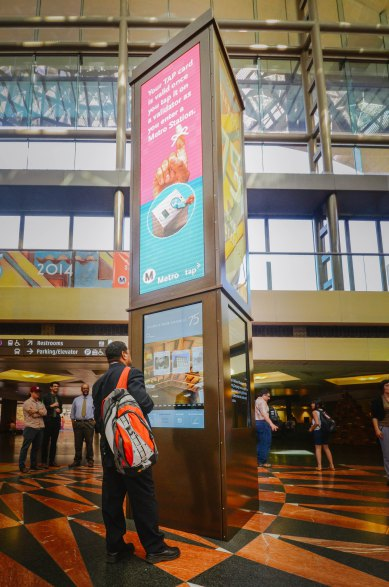 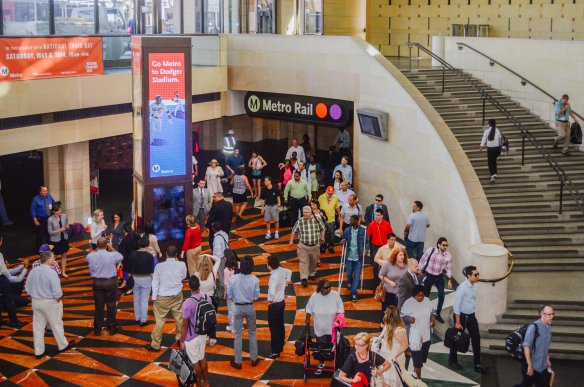 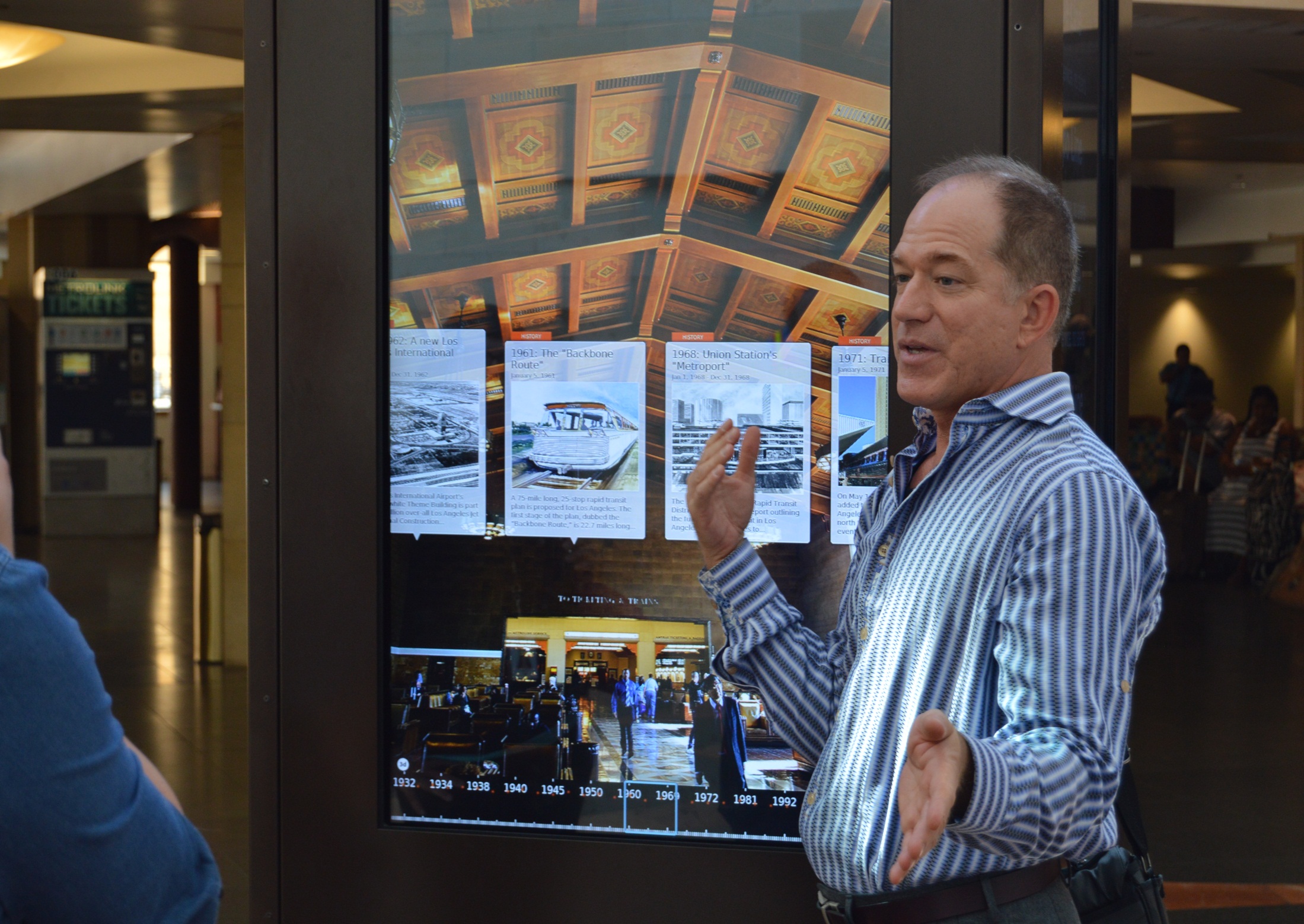 [Speaker Notes: So here you can see the Timeline in its “natural habitat” – a place where people are coming together and encountering information they didn’t know would enrich their lives.]
Interactive Transit Kiosks
Interactive Transit Kiosks
Los Angeles Historic Traffic Plans
Getty Museum: Overdrive
National Building Museum, Washington D.C.
Kenn Bicknell
bicknellk@metro.net
http://www.metro.net/library
http://www.metroprimaryresources.info
 
Executive Committee Chair
LA as Subject
http://www.laassubject.org

Kennbicknell.com
@StrategicLbries
[Speaker Notes: I invite everyone to check out the Metro Transportation Library & Archive website and primary resources blog platform listed here, and to follow me on Twitter @StrategicLbries (note the spelling, there’s a character limit).  I’d love to hear from you and discuss these ideas!

And please stay tuned for Strategiclibraries.com, a comprehensive site I am building now where you can find links to this and other presentations plus a whole lot more information about new strategic directions for libraries.

Thank you so much!]